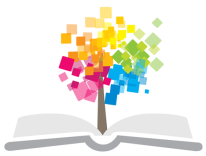 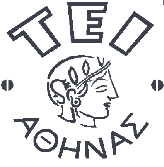 Ανοικτά Ακαδημαϊκά Μαθήματα στο ΤΕΙ Αθήνας
Βιοηθική και Δεοντολογία στην Φυσικοθεραπεία
Ενότητα 6: Ιδιαιτερότητες των επαγγελμάτων υγείας

Γεωργία Πέττα
Τμήμα Φυσικοθεραπείας
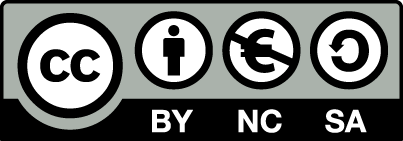 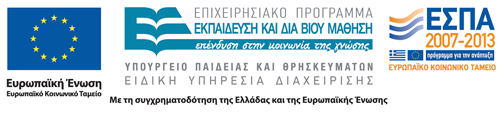 Ιδιαιτερότητες των επαγγελμάτων υγείας (1 από 16)
Κατά την άσκηση ενός επαγγέλματος υγείας πολλές φορές ο εκτελών το επάγγελμα, βρίσκεται εμπρός σε πολλά και διαφορετικά μεταξύ τους διλήμματα.
Είναι γνωστή η ρήση και γενικά αποδεκτή «δεν είναι επάγγελμα, είναι λειτούργημα», εάν πράγματι δεν αισθάνεται κανείς «επαγγελματίας» με την στενή έννοια της καθαρά βιοποριστικής ενασχόλησης, αλλά είναι λειτουργός έχει ή όχι την ανάγκη συγκεκριμένου ΚΩΔΙΚΑ – ΑΡΧΩΝ, μέσα από τις οποίες πρέπει να «λειτουργεί» κατά την άσκηση των καθηκόντων του;
1
Ιδιαιτερότητες των επαγγελμάτων υγείας (2 από 16)
Η καθημερινή πρακτική, ιδιαίτερα μέσα στον χώρο των μεγάλων μονάδων νοσηλείας αναδεικνύει σωρεία «διλημμάτων», όπως προαναφέρθηκαν τα οποία πρέπει να αντιμετωπίζονται με  σύνεση, ψυχραιμία και προς την κατεύθυνση ωφελιμισμού του αγαθού «υγεία», που αναζητούν οι «χρήστες  ασθενείς», μέσα στο νοσηλευτικό χώρο από τους επαγγελματίες υγείας.
2
Ιδιαιτερότητες των επαγγελμάτων υγείας (3 από 16)
Τα διλήμματα αυτά μπορεί να προέρχονται από τρεις διαφορετικές κατευθύνσεις.
Α Σχέση υγειονομικού και ασθενούς.
Β. Σχέση υγειονομικού και οικείου περιβάλλοντος του ασθενή.
Γ. Σχέση υγειονομικού και συνάδελφων– συνεργατών.
3
Ιδιαιτερότητες των επαγγελμάτων υγείας (4 από 16)
Τα συνηθέστερα «προβλήματα» που προκύπτουν κατά την ανάπτυξη σχέσεως υγειονομικού – ασθενή, αφορούν κυρίως στις περιπτώσεις όπως, αφού ενημερωθεί ο ασθενής για την κατάσταση της υγείας του και το θεραπευτικό σχήμα που του προτείνεται, ο ίδιος μπορεί να διαφωνεί με τον θεραπευτή του. 
Σε αυτές τις περιπτώσεις ο θεραπευτής, εφαρμόζοντας  ένα είδος πατερναλιστικής  συμπεριφοράς, μπορεί να καταφέρει να «πείσει» τον ασθενή του, τι είναι καλύτερο για αυτόν, χωρίς να καταστρατηγήσει την αυτονομία του.
(Cdawson)
4
Ιδιαιτερότητες των επαγγελμάτων υγείας (5 από 16)
Η Purtilo (1984) υποστηρίζει ότι η «προσεκτική ανάλυση μπορεί να βοηθήσει στο να εξαχθεί η λιγότερο επώδυνη ή η πλέον ωφέλιμη απόφαση από μία ποικιλία εναλλακτικών».
Κατ' ανάγκη πρέπει να γίνεται αποδεκτό ότι ο ωφελιμισμός με στόχο την φροντίδα του ασθενούς, περιορίζεται από το σεβασμό στο δικαίωμα της αυτονομίας και αυτοδιαχείρισης του.   
(Purtilo, 1984)
5
Ιδιαιτερότητες των επαγγελμάτων υγείας (6 από 16)
Το θέμα έχει απασχολήσει πολλούς μελετητές, οι οποίοι προτείνουν συγκεκριμένα πρότυπα – διαγράμματα, προκειμένου να οδηγηθεί κανείς στην λήψη αποφάσεων.
 Σύμφωνα με την διερεύνηση της διεθνούς βιβλιογραφίας έχουν αναπτυχθεί θεωρίες – μοντέλα, που προτείνουν μια αλληλουχία διεργασιών από την πλευρά των υγειονομικών,  ως μέθοδοι προσέγγισης. Αυτές οι προτάσεις εντοπίζονται κυρίως στο ότι αναζητούν επικέντρωση στο πρόβλημα, με εξειδικευμένο περιχαρακωμένο τρόπο ανάλυσης, αφ’ ενός και ανάδειξη  αφ’ ετέρου όλων των πιθανών εναλλακτικών λύσεων (θεραπευτικών), σε συνδυασμό με αποτίμηση των πιθανών αποτελεσμάτων.
 (Caplan, Callahan, and Haas 1987)
6
Ιδιαιτερότητες των επαγγελμάτων υγείας (7 από 16)
Επομένως τα ερωτηματικά που αφορούν την λήψη αποφάσεων σε θεραπευτικό ή νοσηλευτικό επίπεδο, μπορεί να εμφανισθούν ανά πάσα στιγμή στην καθημερινή άσκηση και κλινική εφαρμογή, σε επαγγέλματα τα οποία μπορεί να χρήζουν πολλές συνεδρίες για την ολοκλήρωση των θεραπευτικών προγραμμάτων, όπως είναι για παράδειγμα η φυσικοθεραπεία, η εργοθεραπεία, η νοσηλευτική, κλπ.   
  (Watts 1985)
7
Ιδιαιτερότητες των επαγγελμάτων υγείας (8 από 16)
Γίνεται επίσης κατανοητό ότι το πολιτιστικό μόρφωμα, οι συμπεριφορικές προσαρμογές, η επιθυμία να "επαγγέλλεσαι ότι διάλεξες και όχι ότι έτυχε", οι προοπτικές εξέλιξης, η κοινωνική καταξίωση και άλλοι ψυχολογικοί και κοινωνικοί παράγοντες μπορεί να καταστήσουν τον επιστήμονα υγείας περισσότερο ή λιγότερο ικανό στο να ανταποκριθεί σε αυτές τις  ανάγκες του οργανισμού-μονάδας, μέσα στον οποίο λειτουργεί.
Κατά την ανασκόπηση της διεθνούς αρθρογραφίας προκύπτει οι περισσότεροι μελετητές αναγνωρίζουν πολλές δυσκολίες στο να καταλήξουν. Οι περισσότεροι εξ αυτών διερευνούν το θέμα μέσα από τα προβλήματα δεοντολογίας και σχέσεων που συχνά αναδεικνύονται.
8
Ιδιαιτερότητες των επαγγελμάτων υγείας (9 από 16)
Ο Hansen (1985) αναλύει 74 διλήμματα βιοηθικής που μπορεί να αντιμετωπίσει ο εργοθεραπευτής κατά την άσκηση του επαγγέλματος του.
Ο Cuccione, στην προσπάθεια του να συγκεντρώσει και να μελετήσει, το 1980 στην New England, επαγγελματικά προβλήματα όπως  θέματα βιοηθικής και δεοντολογίας στο χώρο των Φυσικοθεραπευτών,  εντοπίζει μία αδυναμία περιγραφής εκ μέρους αυτών των επαγγελματιών, των πραγματικών ερωτηματικών που προκύπτουν κατά τη διαδικασία λήψης αποφάσεων και πολλές φορές η απόφαση μπορεί  να λαμβάνεται με «καθαρά επιστημονικά κριτήρια» μόνο, αγνοώντας άλλες παραμέτρους.
9
Ιδιαιτερότητες των επαγγελμάτων υγείας (10 από 16)
Οι Lawrence & Helm, το 1987, σε μία μελέτη τους για νοσηλευτές σημειώνουν ότι υπάρχει  σχετική απουσία συστηματικής ακολουθίας – διαδικασίας που να αφορά επαγγελματικά θέματα που προκύπτουν στην καθημερινή πρακτική.
10
Ιδιαιτερότητες των επαγγελμάτων υγείας (11 από 16)
Σύμφωνα με τις προαναφερόμενες  εργασίες, καθώς και παρατηρήσεις του Magistro, 1989, οι επαγγελματίες υγείας οφείλουν να εργασθούν πάνω σε αυτόν τον τομέα και να προσπαθήσουν σκληρά προς την κατεύθυνση οριοθέτησης τόσο του επιστημονικού όσο και του εργασιακού υπόβαθρου, πάνω στο οποίο θα στηριχθούν οι κώδικες , που θα υποστηρίξουν τον καθημερινό αγώνα τους.
11
Ιδιαιτερότητες των επαγγελμάτων υγείας (12 από 16)
Ιδιαίτερο ενδιαφέρον όμως έχει το γεγονός ότι ανεβρεθεί η εργασία του Wagstaff που διεξήχθη στην Ιρλανδία το 1987 και αφορά  χώρες της τότε ΕΟΚ, συμπεριλαμβανομένης και της Ελλάδας.
Η εργασία υποστηρίζει ότι παρουσιάζονται στατιστικά σημαντικά διαφορές στην συμπεριφορά και στον τρόπο που επιλέγουν το επάγγελμά τους οι φοιτητές φυσικοθεραπείας, αναλόγως της προσωπικότητάς τους, του κοινωνικού και οικονομικού τους επιπέδου.
12
Ιδιαιτερότητες των επαγγελμάτων υγείας (13 από 16)
Γίνεται κατανοητό ότι οι επαγγελματίες υγείας που αντιμετωπίζουν αυτά τα διλήμματα σε καθημερινή βάση πρέπει να είναι θωρακισμένοι με γνώσεις αλλά και προσωπικότητα που θα τους επιτρέπει να διαμορφώσουν τον κατάλληλο επαγγελματικό χαρακτήρα.
13
Ιδιαιτερότητες των επαγγελμάτων υγείας (14 από 16)
Κατάλληλο για να λειτουργήσουν σ’ ένα ΕΣΥ με όλες τις θετικές και αρνητικές παραμέτρους στις οποίες οφείλουν να συμβάλουν για να βελτιώνονται. 
Κατάλληλο για να προσαρμόζεται στις ανάγκες των ασθενών – χρηστών του ΕΣΥ ή του ιδιωτικού τομέα χωρίς να μετατρέπονται σε υποχείριό τους, αλλά ούτε και σε αυταρχικό ή αδιάφορο «επαγγελματία».
Κατάλληλο να συνδυάζει  την επικερδή εργασία με την αυτοεκτίμηση για την επαγγελματική τους δραστηριότητα.
14
Ιδιαιτερότητες των επαγγελμάτων υγείας (15 από 16)
Στην αντίθετη περίπτωση  δεν είναι  δυνατόν να αντεπεξέλθουν  την καθημερινή επαφή με τον ανθρώπινο πόνο και μάλιστα σε ένα περιβάλλον όχι πάντα  φιλόξενο και αξιοπρεπές και χωρίς οικονομική ικανοποίηση όπως συμβαίνει στην Ελληνική πραγματικότητα σήμερα (ΠΣΦ).
15
Ιδιαιτερότητες των επαγγελμάτων υγείας (16 από 16)
"Οι επαγγελματίες υγείας ως ανθρώπινο δυναμικό Οργανισμών Υγείας έχουν ιδιαιτερότητες, σε σύγκριση με το ανθρώπινο δυναμικό  άλλων  Οργανισμών. Αυτό συμβαίνει όχι μόνο εξαιτίας του ρόλου τους μέσα στο νοσοκομείο αλλά και εξαιτίας της ανάγκης για συνεχή προσαρμογή στις προσδοκίες και τις απαιτήσεις της κοινωνίας".
(Σιγάλας 2000)
16
Τέλος Ενότητας
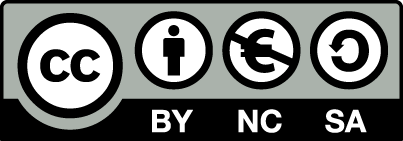 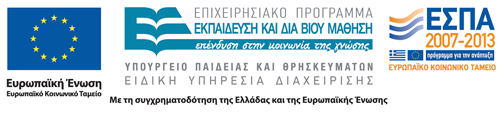 Σημειώματα
Σημείωμα Αναφοράς
Copyright Τεχνολογικό Εκπαιδευτικό Ίδρυμα Αθήνας, Γεωργία Πέττα 2014. Γεωργία Πέττα. «Βιοηθική και Δεοντολογία στην Φυσικοθεραπεία. Ενότητα 6: Ιδιαιτερότητες των επαγγελμάτων υγείας». Έκδοση: 1.0. Αθήνα 2014. Διαθέσιμο από τη δικτυακή διεύθυνση: ocp.teiath.gr.
Σημείωμα Αδειοδότησης
Το παρόν υλικό διατίθεται με τους όρους της άδειας χρήσης Creative Commons Αναφορά, Μη Εμπορική Χρήση Παρόμοια Διανομή 4.0 [1] ή μεταγενέστερη, Διεθνής Έκδοση.   Εξαιρούνται τα αυτοτελή έργα τρίτων π.χ. φωτογραφίες, διαγράμματα κ.λ.π., τα οποία εμπεριέχονται σε αυτό. Οι όροι χρήσης των έργων τρίτων επεξηγούνται στη διαφάνεια  «Επεξήγηση όρων χρήσης έργων τρίτων». 
Τα έργα για τα οποία έχει ζητηθεί άδεια  αναφέρονται στο «Σημείωμα  Χρήσης Έργων Τρίτων».
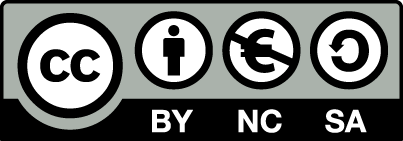 [1] http://creativecommons.org/licenses/by-nc-sa/4.0/ 
Ως Μη Εμπορική ορίζεται η χρήση:
που δεν περιλαμβάνει άμεσο ή έμμεσο οικονομικό όφελος από την χρήση του έργου, για το διανομέα του έργου και αδειοδόχο
που δεν περιλαμβάνει οικονομική συναλλαγή ως προϋπόθεση για τη χρήση ή πρόσβαση στο έργο
που δεν προσπορίζει στο διανομέα του έργου και αδειοδόχο έμμεσο οικονομικό όφελος (π.χ. διαφημίσεις) από την προβολή του έργου σε διαδικτυακό τόπο
Ο δικαιούχος μπορεί να παρέχει στον αδειοδόχο ξεχωριστή άδεια να χρησιμοποιεί το έργο για εμπορική χρήση, εφόσον αυτό του ζητηθεί.
Επεξήγηση όρων χρήσης έργων τρίτων
Δεν επιτρέπεται η επαναχρησιμοποίηση του έργου, παρά μόνο εάν ζητηθεί εκ νέου άδεια από το δημιουργό.
©
διαθέσιμο με άδεια CC-BY
Επιτρέπεται η επαναχρησιμοποίηση του έργου και η δημιουργία παραγώγων αυτού με απλή αναφορά του δημιουργού.
διαθέσιμο με άδεια CC-BY-SA
Επιτρέπεται η επαναχρησιμοποίηση του έργου με αναφορά του δημιουργού, και διάθεση του έργου ή του παράγωγου αυτού με την ίδια άδεια.
διαθέσιμο με άδεια CC-BY-ND
Επιτρέπεται η επαναχρησιμοποίηση του έργου με αναφορά του δημιουργού. 
Δεν επιτρέπεται η δημιουργία παραγώγων του έργου.
διαθέσιμο με άδεια CC-BY-NC
Επιτρέπεται η επαναχρησιμοποίηση του έργου με αναφορά του δημιουργού. 
Δεν επιτρέπεται η εμπορική χρήση του έργου.
Επιτρέπεται η επαναχρησιμοποίηση του έργου με αναφορά του δημιουργού
και διάθεση του έργου ή του παράγωγου αυτού με την ίδια άδεια.
Δεν επιτρέπεται η εμπορική χρήση του έργου.
διαθέσιμο με άδεια CC-BY-NC-SA
διαθέσιμο με άδεια CC-BY-NC-ND
Επιτρέπεται η επαναχρησιμοποίηση του έργου με αναφορά του δημιουργού.
Δεν επιτρέπεται η εμπορική χρήση του έργου και η δημιουργία παραγώγων του.
διαθέσιμο με άδεια 
CC0 Public Domain
Επιτρέπεται η επαναχρησιμοποίηση του έργου, η δημιουργία παραγώγων αυτού και η εμπορική του χρήση, χωρίς αναφορά του δημιουργού.
Επιτρέπεται η επαναχρησιμοποίηση του έργου, η δημιουργία παραγώγων αυτού και η εμπορική του χρήση, χωρίς αναφορά του δημιουργού.
διαθέσιμο ως κοινό κτήμα
χωρίς σήμανση
Συνήθως δεν επιτρέπεται η επαναχρησιμοποίηση του έργου.
Διατήρηση Σημειωμάτων
Οποιαδήποτε αναπαραγωγή ή διασκευή του υλικού θα πρέπει να συμπεριλαμβάνει:
το Σημείωμα Αναφοράς
το Σημείωμα Αδειοδότησης
τη δήλωση Διατήρησης Σημειωμάτων
το Σημείωμα Χρήσης Έργων Τρίτων (εφόσον υπάρχει)
μαζί με τους συνοδευόμενους υπερσυνδέσμους.
Χρηματοδότηση
Το παρόν εκπαιδευτικό υλικό έχει αναπτυχθεί στo πλαίσιo του εκπαιδευτικού έργου του διδάσκοντα.
Το έργο «Ανοικτά Ακαδημαϊκά Μαθήματα στο ΤΕΙ Αθήνας» έχει χρηματοδοτήσει μόνο την αναδιαμόρφωση του εκπαιδευτικού υλικού. 
Το έργο υλοποιείται στο πλαίσιο του Επιχειρησιακού Προγράμματος «Εκπαίδευση και Δια Βίου Μάθηση» και συγχρηματοδοτείται από την Ευρωπαϊκή Ένωση (Ευρωπαϊκό Κοινωνικό Ταμείο) και από εθνικούς πόρους.
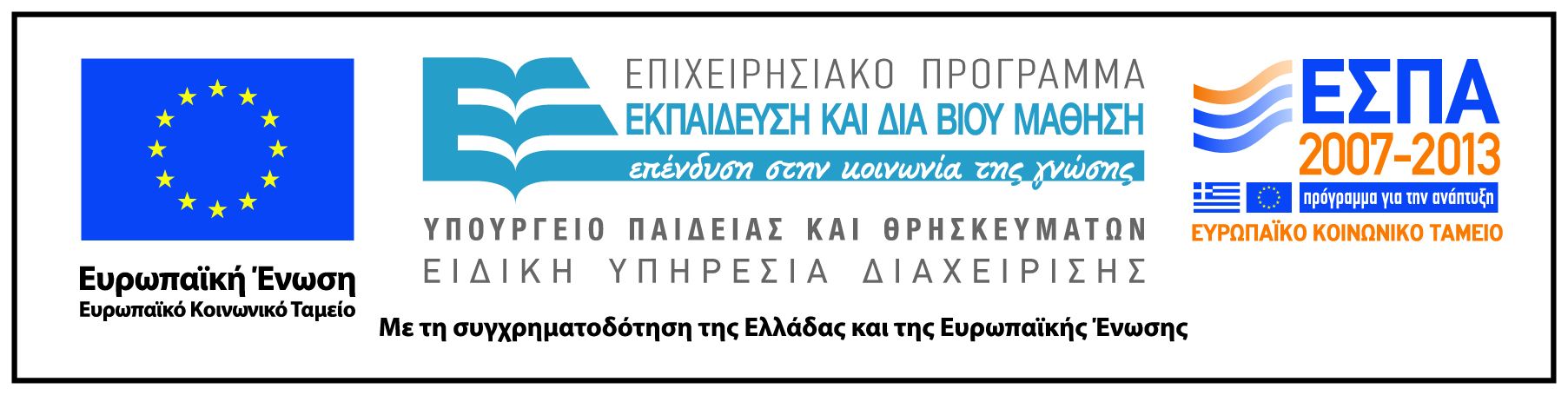